Coherent neutral pion and eta meson photoproduction on the deuteron
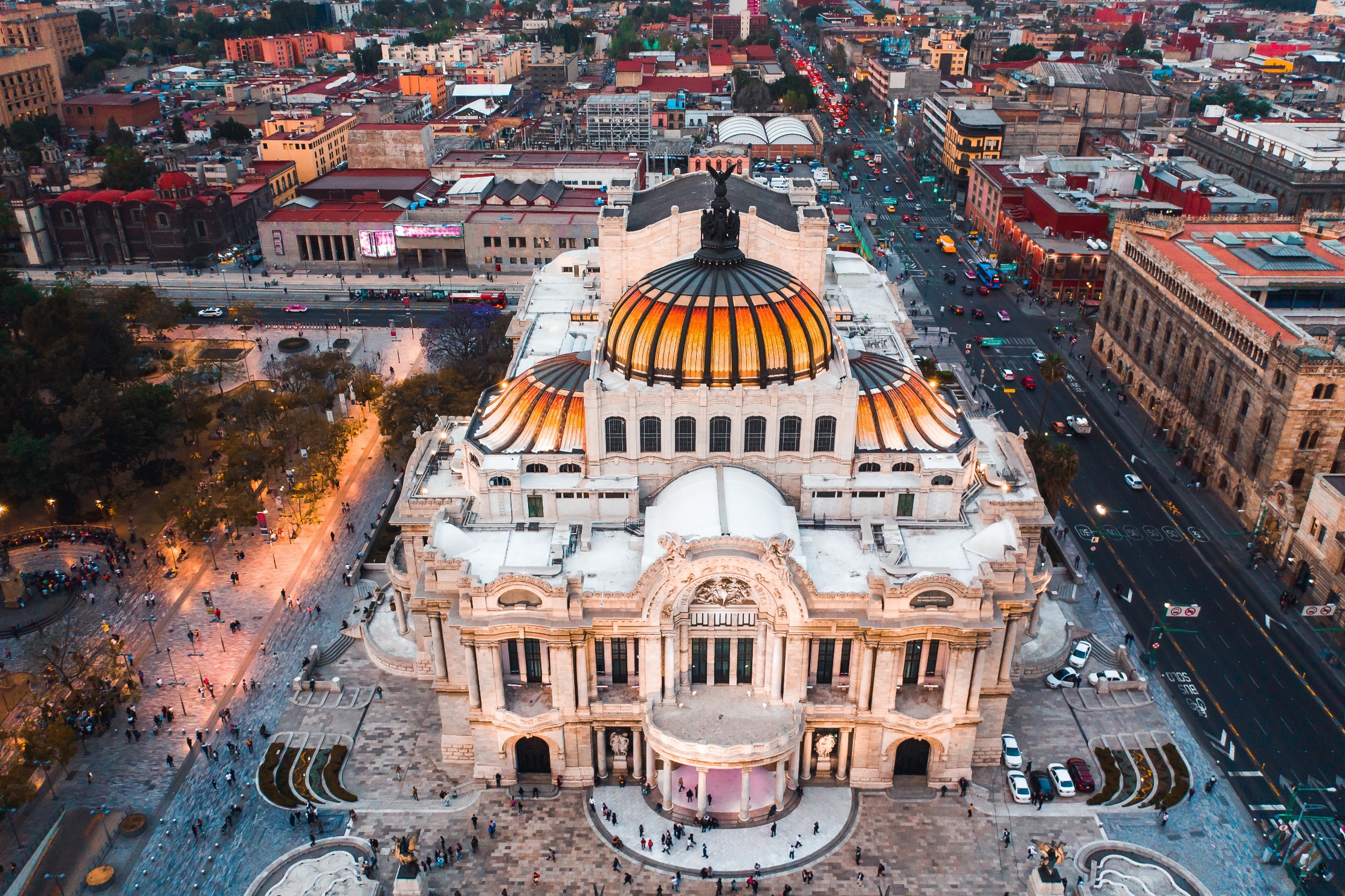 The 19th International Conference on Hadron Spectroscopy and Structure in memoriam Simon Eidelman (HADRON2021), Mexico City, Mexico, July 26~31, 2021
Contents
Introductioncoherent double neutral-meson photoproduction on the deuteron
Experiment
Event Selection 
Total and differential cross sections, and observed states,
Summary
Takatsugu Ishikawa (ishikawa@lns.tohoku.ac.jp)
Research Center for Electron Photon Science (ELPH), Tohoku University, Japan
Introduction
meson photoproduction
a GeV photon beam has a function to produce baryon resonances from the nucleon
their excitation spectra are important testing ground for understanding the non-perturbative domain of QCD
meson
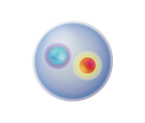 nucleon
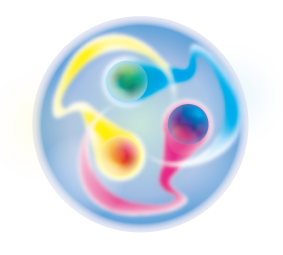 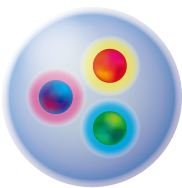 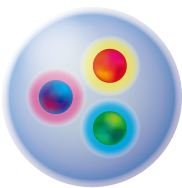 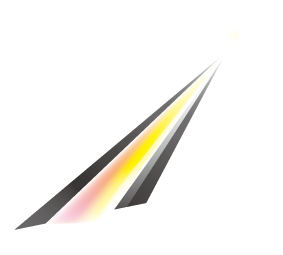 baryon resonance
(excited baryon)
baryon
photon
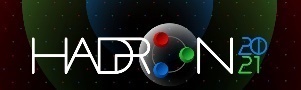 Jul. 28, 2021
2
Introduction
meson photoproduction from a nucleus
baryon resonances are produced from the quasi-free (QF) nucleon even when a nuclear target is irradiated with a GeV photon beam.the QF nucleon is a participant, and the residual nucleus is a spectatorcoherent meson photoproduction
the same nucleus appears in the final stateexpected mechanism	coherent sum of the elementary amplitudes	coalescence of the final-state nucleus	final-state interactions
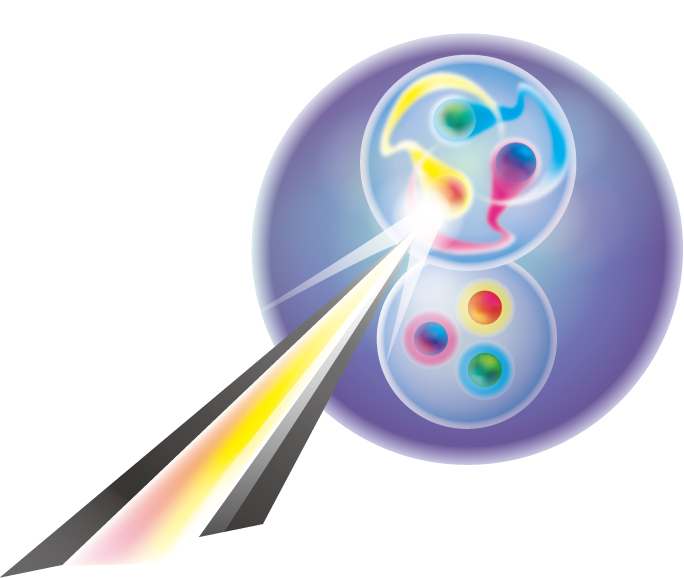 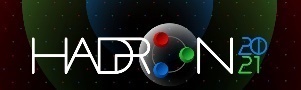 Jul. 28, 2021
3
Introduction
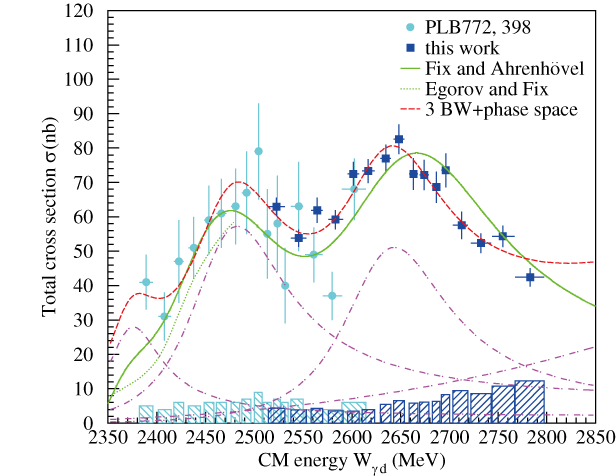 PLB789, 413 (2019).
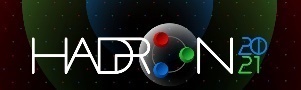 Jul. 28, 2021
4
Introduction
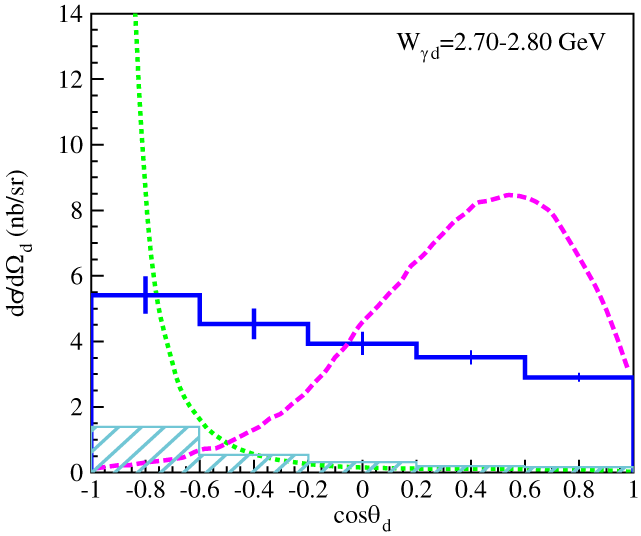 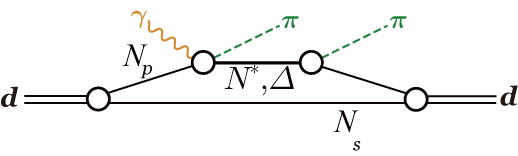 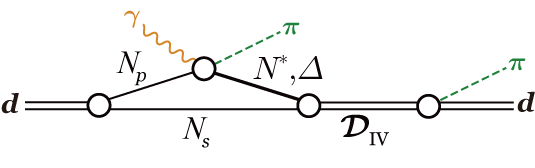 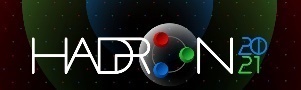 Jul. 28, 2021
5
Introduction
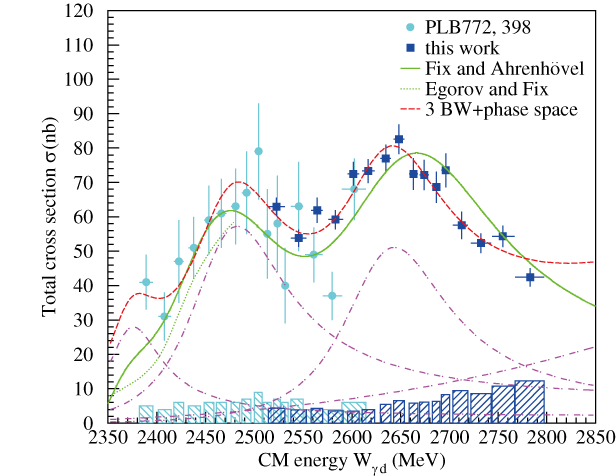 PLB789, 413 (2019).
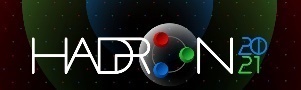 Jul. 28, 2021
6
Accelerator
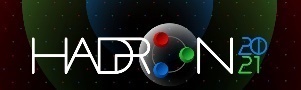 Jul. 28, 2021
7
EM calorimeter
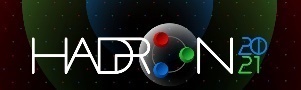 Jul. 28, 2021
8
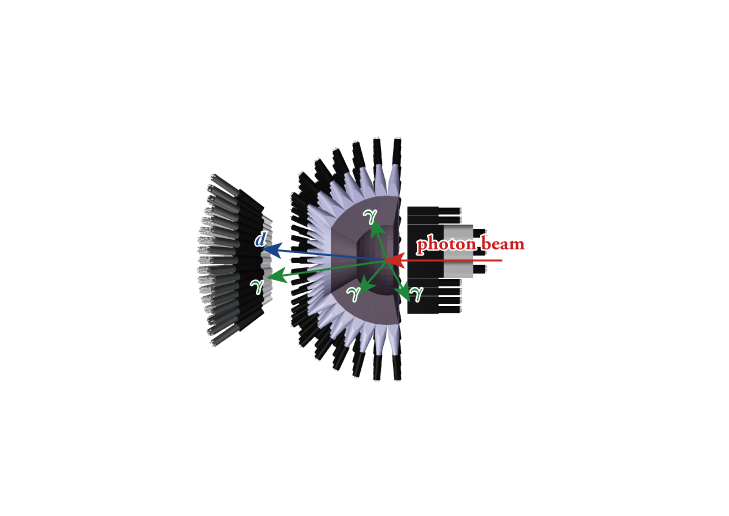 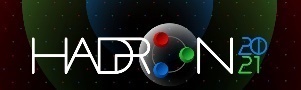 Jul. 28, 2021
9
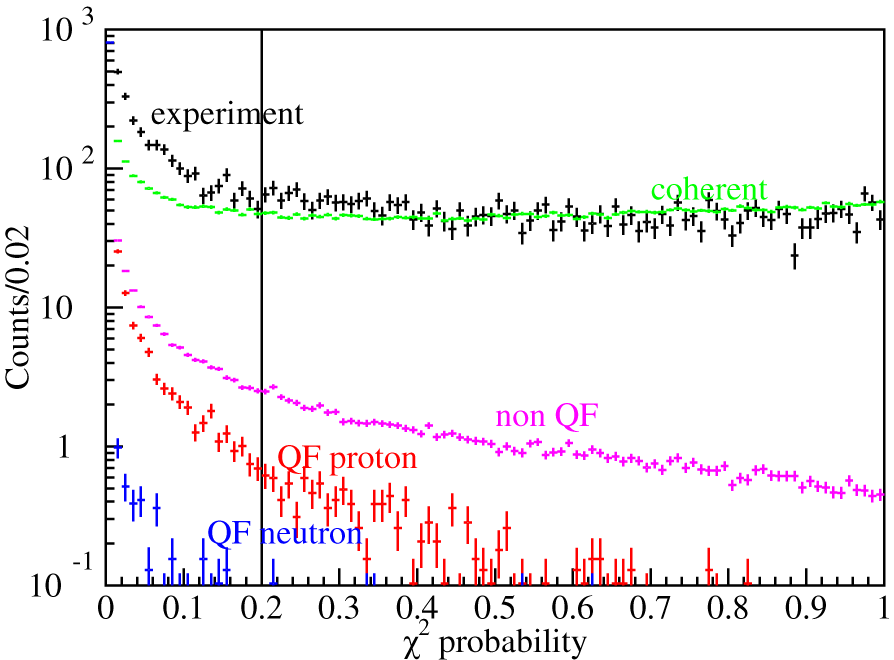 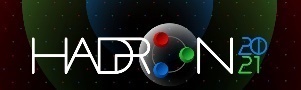 Jul. 28, 2021
10
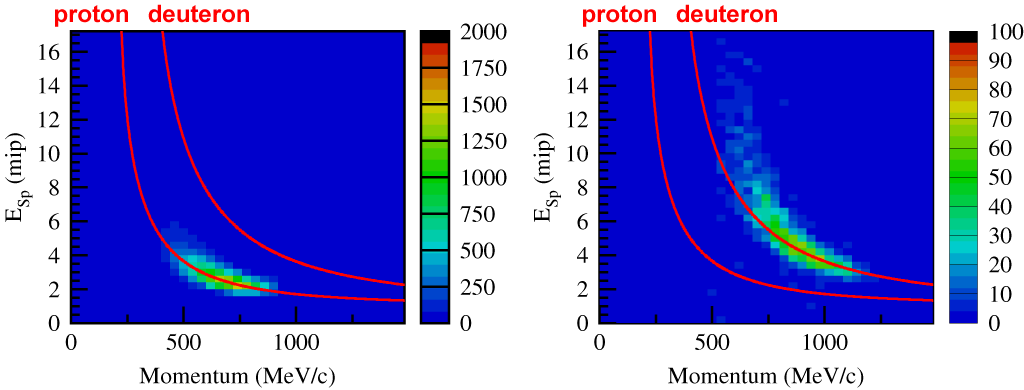 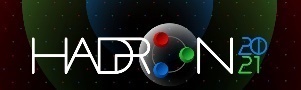 Jul. 28, 2021
11
Total cross section
A. Käser et al., PLB748, 244(2015).
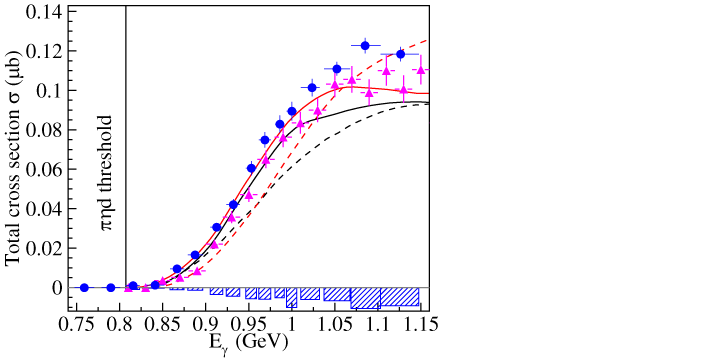 Mainz
ELPH
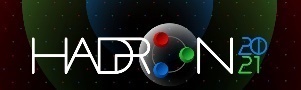 Jul. 28, 2021
12
Differential cross sections
for the first time
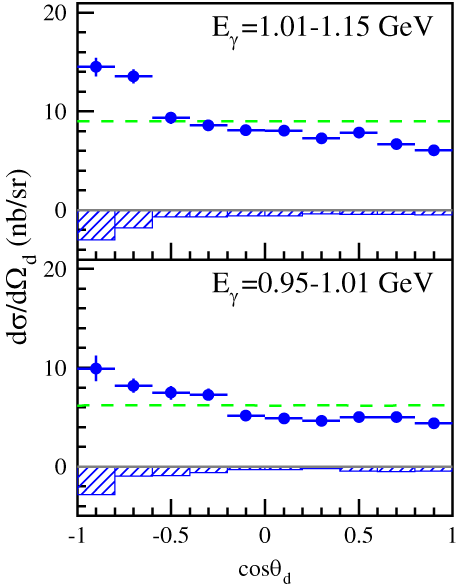 phase space
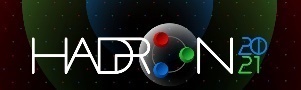 Jul. 28, 2021
13
Differential cross sections
for the first time
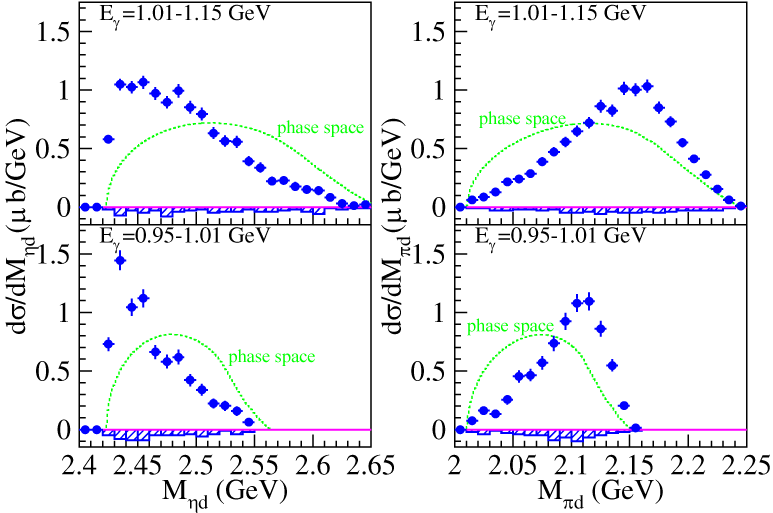 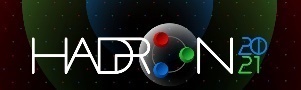 Jul. 28, 2021
14
Observes states
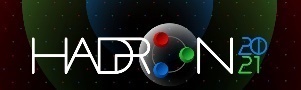 Jul. 28, 2021
15
Observes states
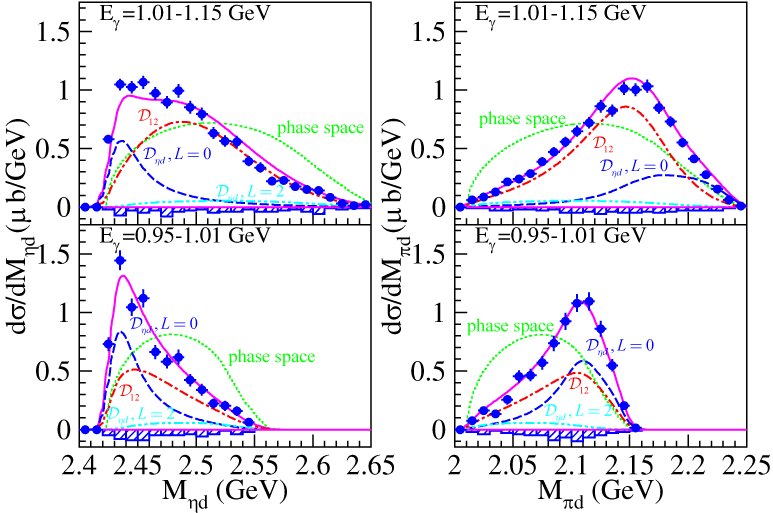 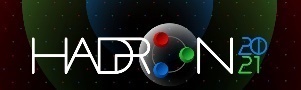 Jul. 28, 2021
16
Observes states
angular distribution & correlation
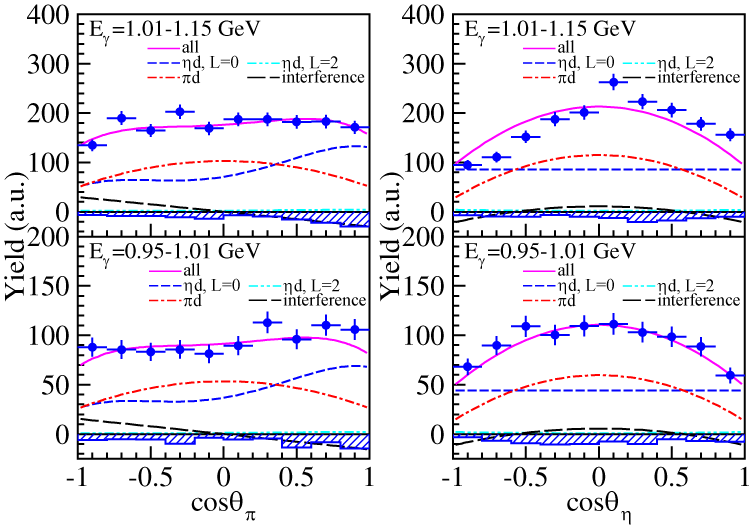 M. Döring et al., PRC73, 045209 (2006).
J. Ajaka et al., PRL100, 052003 (2008).
Fix et al., PRC82, 035207 (2010).
E. Gutz et al., EPJA50, 74 (2014).
V. Sokhoyan et al., PRC97, 055212 (2018).
57%
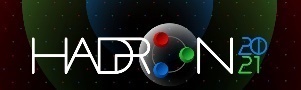 Jul. 28, 2021
17
Summary
T. Ueda, PRL66, 297 (1991).
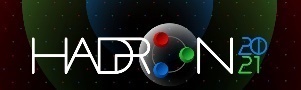 Jul. 28, 2021
18
Backup slides
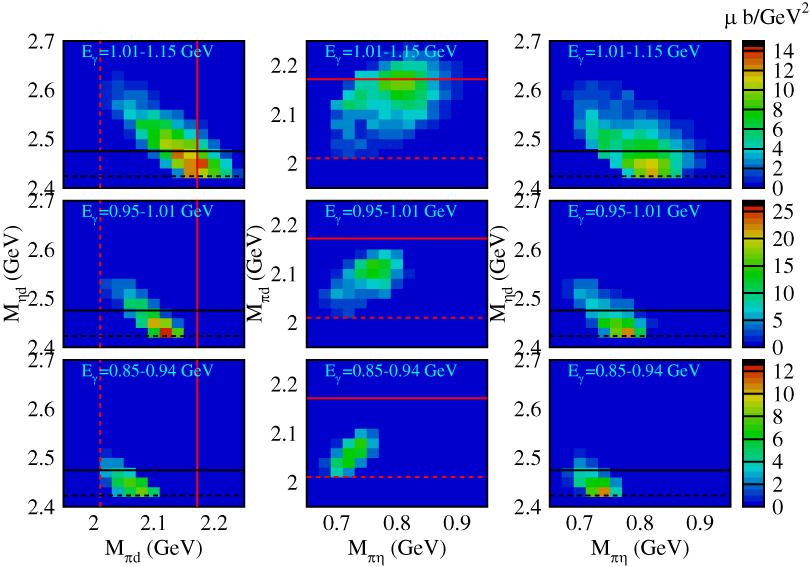 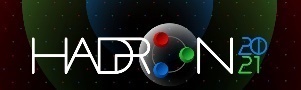 Jul. 28, 2021
19